Социальная сущность человека
Урок обществознания  в 10 классе
Науки, изучающие человека
анатомия, 
физиология, 
генетика, 
медицина
психология, 
социология
педагогика
валеология
Антропология («наука о человеке») – наука, изучающая человека, его происхождение, развитие, существование в природной (естественной) и культурной (искусственной) средах (биологическая и философская)
«Человек всегда больше того, что он о себе знает или может знать».
План урока:
Что такое человек?
Природа и сущность человека.
Индивид. Человек. Личность.
«Человек принадлежит к роду двуногих без перьев»
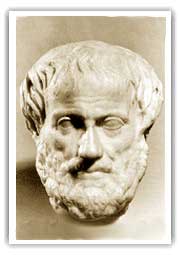 ПЛАТОН
ЧЕЛОВЕК – ЭТО….
• человек - это существо политическое (Аристотель); 
• человек - животное, способное изготавливать орудия труда (Б. Франклин); 
• сущность человека заключается в том, что у него нет никакой сущности (К. Маркс); 
• человек - не статический центр мира, а ось и вершина эволюции (Тейяр де Шарден)
• Человек есть разумное существо
Человек - это дикое, страшное животное, инстинкты которого укротила цивилизация, но который проявляет свое истинное лицо тогда, когда слабеют цепи законного порядка и наступает анархия
• Человек есть продукт труда. 
• Человек есть субъект труда.
Отличие человека от животных
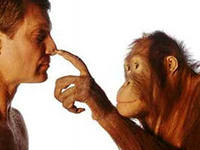 Сходства человека и животных
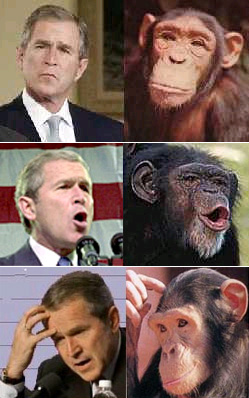 Биологическое и социальное в человеке
Человек продукт биологической эволюции (докажите это утверждение) 

Человек продукт развития общества (докажите это утверждение)
Биологическое и социальное в человеке
Биологическое существо
Социальное существо
Биологическое и социальное в человеке
Биологическое существо
Социальное существо
Прямохождение;
большой и развитый мозг;
своеобразие телесной организации;
гены (наследственность);
мускулатура и многофункциональность развитой руки;
наличие развитых мышц лица (способность смеяться);
способность к членораздельной речи;
половая дифференциация;
расовые различия;
конечность жизни и др.
Орудийная деятельность;
труд и коллективная деятельность;
сознание;
язык, речь, общение;
нравственность;
способность к духовному творчеству и фантазиям;
проектирование своей жизнедеятельности (целеполагание);
совершенствование своей биологической природы;
способность приспосабливаться к различным климатическим условиям;
ответственное отношение к своим действиям и поведению;
осознание своей смертности
3. Человек – БИОСОЦИАЛЬНОЕ СУЩЕСТВО,
Распределите:  Сознание и разум, готовность к труду, анатомия, потребности физиологические (в пище, воде и т.д.), свобода и ответственность, потребность в общении, кровеносная система, творчество, инстинкт самосохранения. способность к абстрактному мышлению, умение говорить, субъект познания и изменения мира. строение костной и мышечной систем.
Социальные качества личности
Человек-личность.
Люди оценивают личность, в соответствии с общественными нормами.
Человек оценивает себя сам.
Личность оценивается через социальные роли и функции.
самореализация
самосознание
Это определение человека себя как личность, способной принимать самостоятельные решения
Процесс наиболее полного осуществления личностью своих возможносте.й
Кто является личностью?
Кто из них самореализовался?
Пирамида А.Маслоу